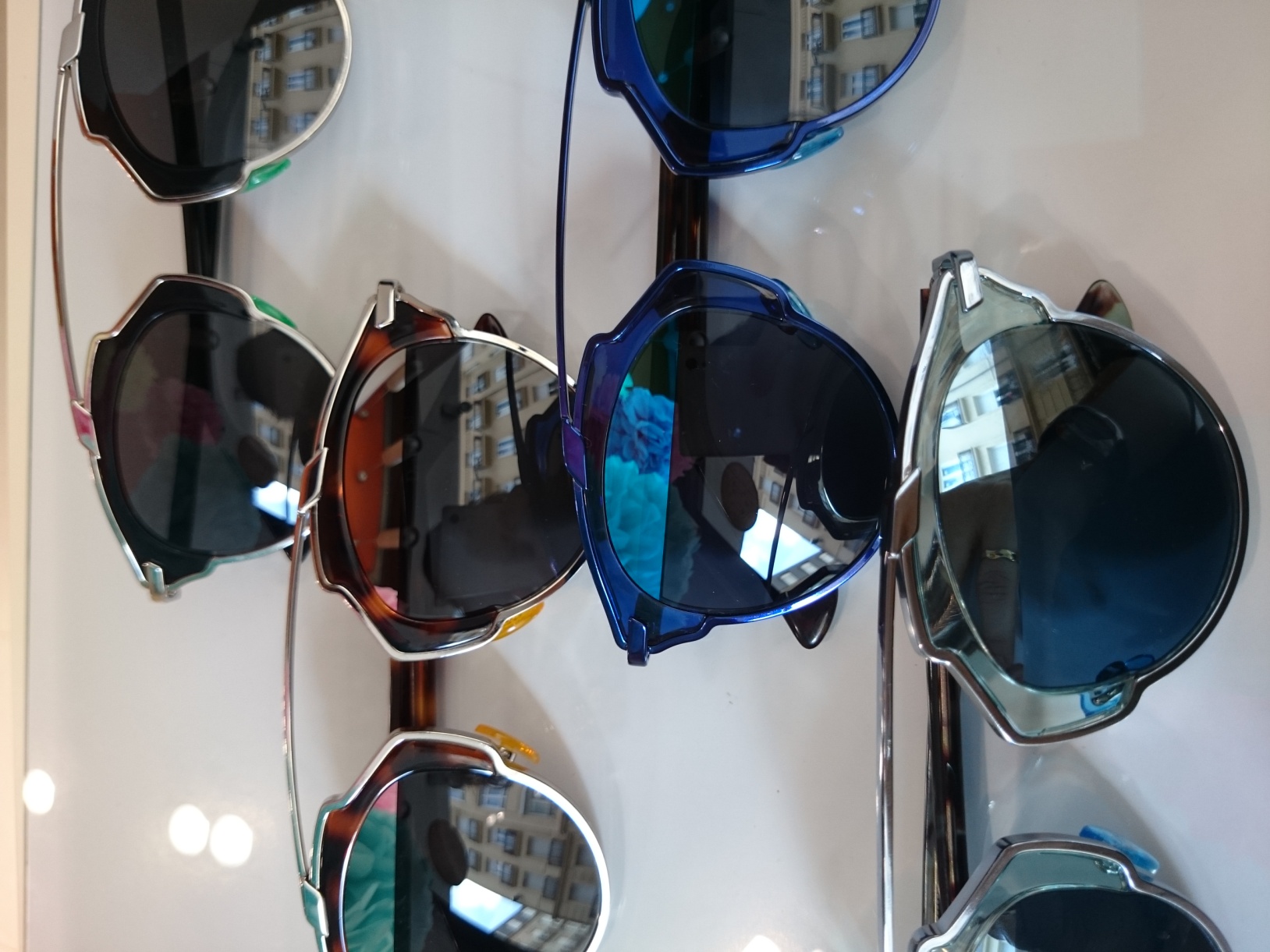 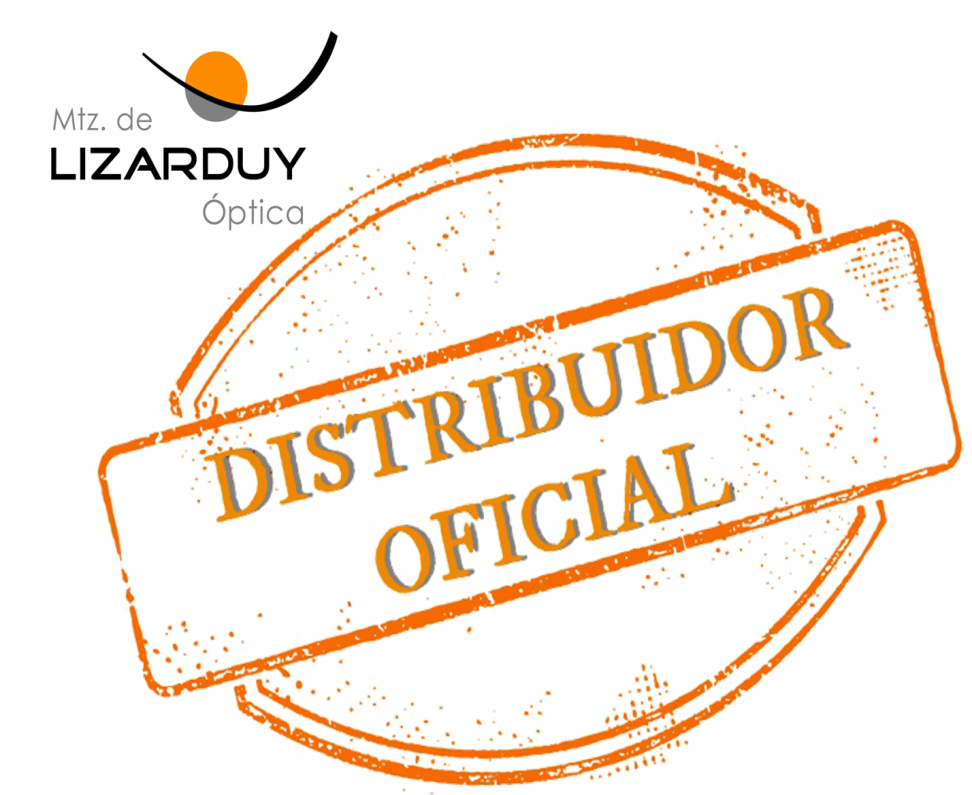 EXCLUSIVO